স্বাগতম
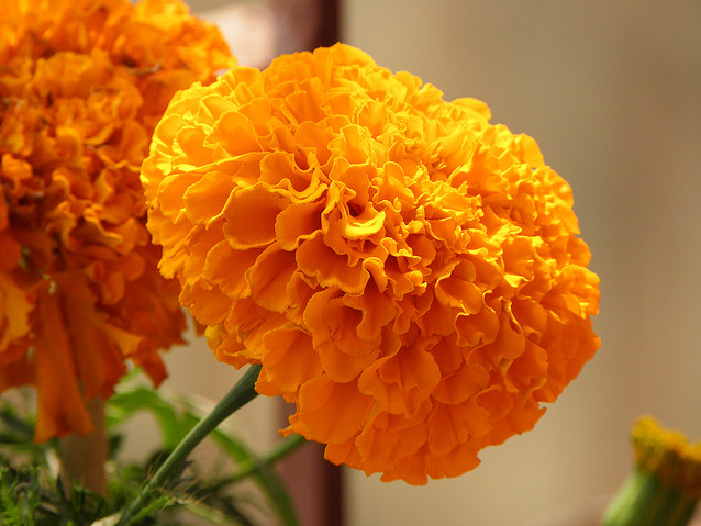 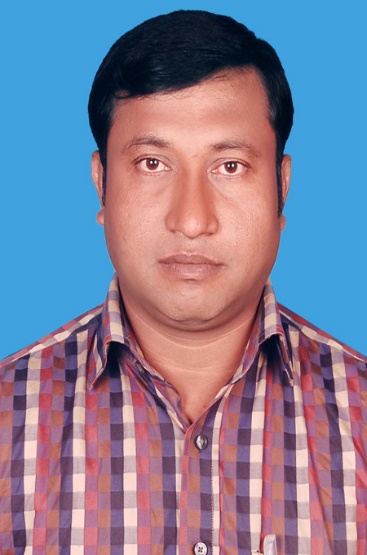 Aveyj Kvjvg AvRv` iæ‡ej,
সহকারী শিক্ষক
knx` AvjvDwÏb D”P we`¨vjq, wgR©vcyi, cvKzw›`qv, wK‡kviMÄ|
cvV cwiwPwZ
শ্রেণিঃ  দশম
বিষয়ঃ  হিসাব বিজ্ঞান
অধ্যায়ঃ  ৮ম
নগদ টাকা
s
নগদ টাকার লেনদেন
নগদ টাকার লেনদেন
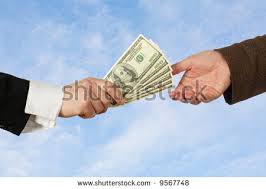 ত
নগদ টাকার লেনদেন
আজকের পাঠঃ নগদান বই
শিখনফল-
এই পাঠ শেষে আমরা –
নগদান বই কাকে বলে তা জানতে পারব
নগদান বই এর প্রকেরভেদ শিখতে পারব
বিভিন্ন প্রকার নগদান বই এর সংজ্ঞা বলতে পারব
প্রত্যেক প্রকার নগদান বই-এর ছক তৈরি করতে পারব
পাঠ উপস্থাপনঃ
সংজ্ঞাঃ যে বইতে শুধু নগদ লেনদেন রোজের ক্রমানুসারে লিপিবদ্ধ করে রাখা হয় তাকে নগদান বই বলে
নগদান বই
একঘরা নগদান বই
দুইঘরা নগদান বই
তিনঘরা নগদান বই
একঘরা নগদান বইয়ের নমুনা ছকডেবিট 		                                                              	ক্রেডিট
দুইঘরা নগদান বইয়ের নমুনা ছকডেবিট 		                                                              	ক্রেডিট
তিনঘরা নগদান বইয়ের নমুনা ছকডেবিট 		                                                              	ক্রেডিট
দলীয় কাজ
নগদান বইতে লিপিবদ্ধ করতে হয় এমন দশটি লেনদেনের নাম লিখ
মূল্যায়ন
নগদান বই কী?
নগদান বই কত প্রকার ও কি কি?
দুইঘরা নগদান বইতে ডেবিট পাশে কয়টি ঘর আছে?
কোন ধরণের লেনদেনগুলো নগদান বই-এ লিখতে হয়?
তিনঘরা নগদান বইতে মোট কয়টি ঘর আছে?
বাড়ির কাজঃ

দুইঘরা নগদান বইতে লিখতে হয় এমন দশটি লেনদেনের নাম খাতায় লিখে আনবে
সকলকে ধন্যবাদ